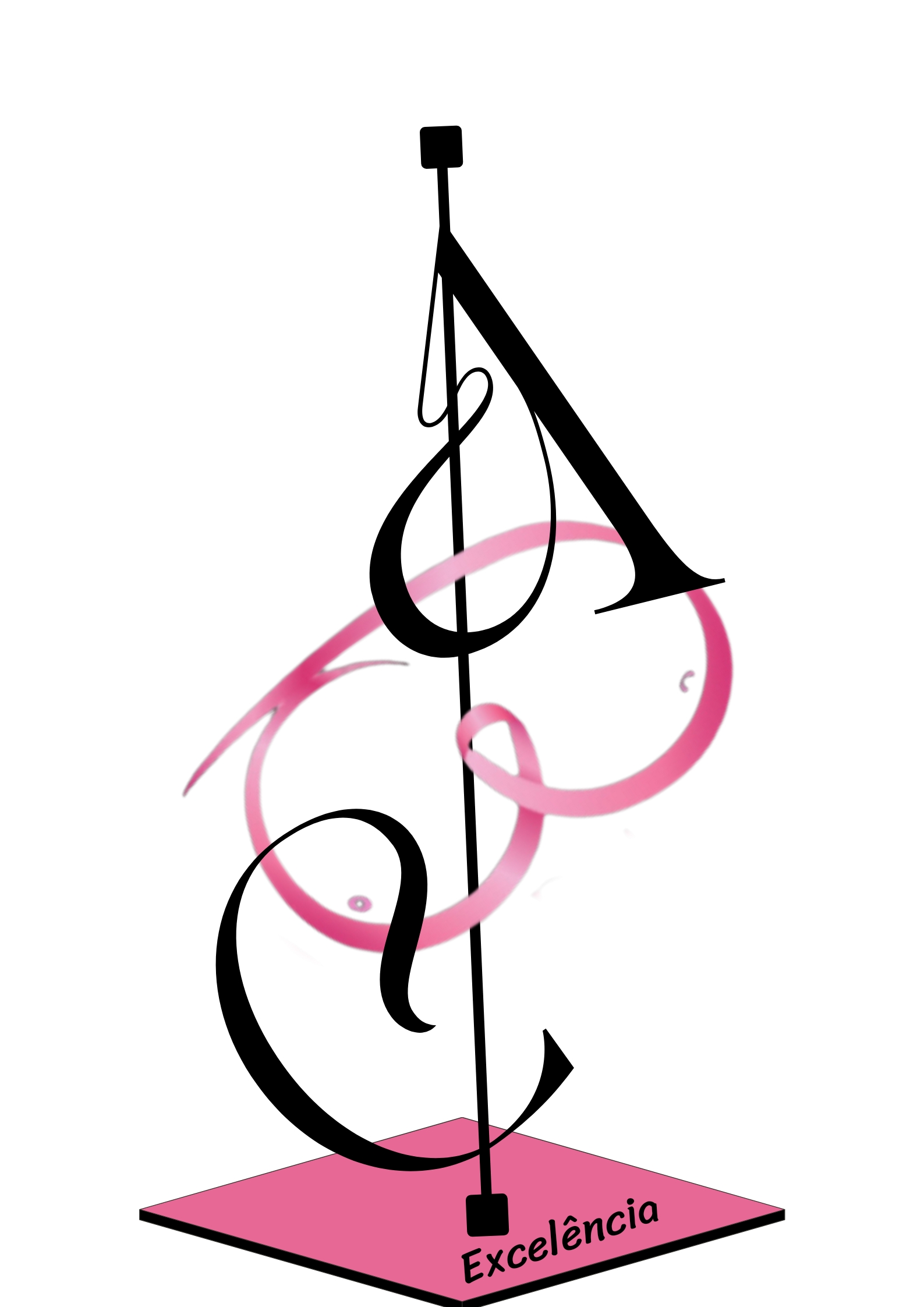 Instituto SANDRA MOTTA ABC DA MAMA
DIREITOS 
DO PACIENTE COM
CÂNCER
O que é? TFD
(Tratamento Fora de Domicilio) 
É um direito oferecido a pacientes oncológicos tratados exclusivamente pelo SUS, que necessitam se deslocar para outros locais (Município/Estado) para realização de intervenções médicas não disponibilizadas no Município de domicílio do paciente.
Quem tem câncer têm direito ao passe livre interestadual?
A legislação prevê a isenção do pagamento da tarifa para pessoas com deficiência e para pacientes com câncer em tratamento de quimioterapia, radioterapia, hormonioterapia e ou imunoterapia parenteral.
Quem tem câncer tem prioridade?
Os estabelecimentos públicos municipais, as agências bancárias, os estabelecimentos comerciais e os estabelecimentos privados de prestação de serviço de qualquer natureza prestarão atendimento prioritário às pessoas que passam por qualquer tipo de tratamento oncológico.
Quem tem câncer tem direito a desconto na conta de luz?
Têm direito a desconto na energia elétrica pessoas com câncer inscri- tas no cadastro único, que utilizam esquipamentos médicos elétricos em casa (aspirador, ventilador mecânico, concetrador de oxigênio, por exemplo). O desconto pode variar de 10% a 65%.
Quem tem câncer tem algum benefício do governo?
Quem faz o tratamento contra algum tipo de câncer pode solicitar dois tipos de benefícios. Um deles é o Benefício de Prestação Continuada (BPC), concedido quando o cidadão comprova os requisitos de baixa renda, de deficiência e de idade, conforme a Lei n° 8.742.
Quem tem câncer tem desconto no IPVA?
O paciente com câncer não paga imposto de renda. Além disso, pode comprar veículos com isenção de Imposto sobre Produtos Industrializados (IPI) e também tem isenção de IPVA em veículos adaptados”, completa. Os direitos dos pacientes com câncer de próstata não param por aí.
Quem tem câncer tem desconto no IPTU?
Não existe uma legislação de alcance nacional que garanta isenção do IPTU para pessoas com determinados tipos de patologias. Como se trata de um imposto municipal, alguns municípios já possuem legislação garantindo a isenção do IPTU para paciente com câncer, pessoas com deficiência ou idosos.
Quais tipos de câncer têm direito à isenção de impostos?
Todos os tipos de câncer e tumores malignos dão direito a isenção. A lei não diferencia os tipos de câncer, portanto, todos os cânceres estão previstos para a isenção do imposto.
O que é a Lei dos 30 dias?
Outra legislação essencial para promover maior rapidez no tratamento é a Lei dos 30 dias (13.896/2019). Ela estabelece que, em caso de suspeita de neoplasia maligna, o paciente deve realizar os exames diagnósticos em até 30 dias. "A urgência no atendimento a pacientes com câncer é algo que reconhecemos.
O que é a lei dos 60 dias?
As pessoas também perguntam
O que é a lei dos 60 dias?
A lei dos 60 dias (12.732/12), que começou a vigorar em maio de 2013, garante ao paciente com câncer o direito de iniciar o tratamento no Sistema Único de Saúde (SUS) em, no máximo, 60 dias após o diagnóstico da doença.
O que fazer se o tratamento de câncer demora pelo SUS?
O que fazer neste caso? Neste caso, uma alternativa é recorrer à Justiça.
Quem tem câncer pode parar de pagar empréstimo consignado?
As pessoas com invalidez total e permanente, causada por acidente ou doença, têm direito à quitação, desde que esteja inapto para o trabalho e que a doença determinante da incapacidade tenha sido adquirida após a assinatura do contrato de compra do imóvel.
Se o portador de câncer consta como o único integrante da renda do financiamento a isenção será total.